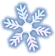 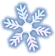 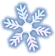 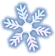 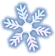 С лыжами дружить –
                                    здоровым,
                                                      крепким быть!
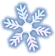 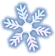 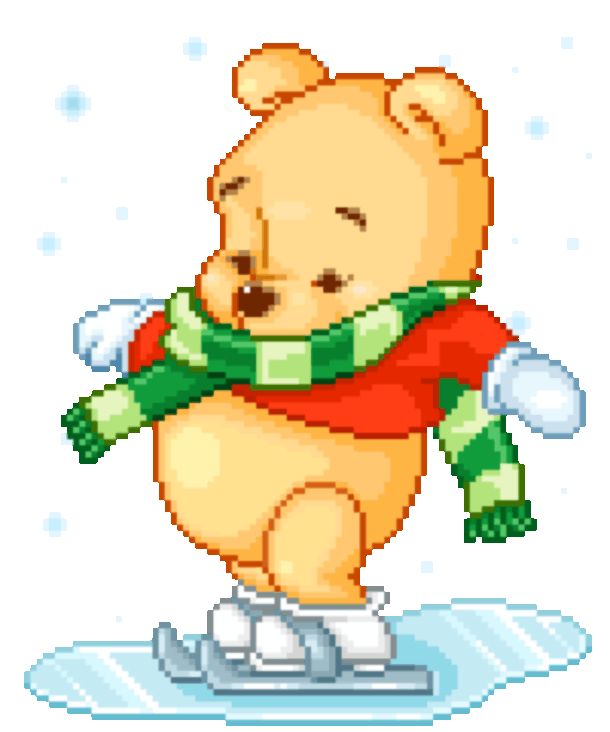 работа  Ярушкина Вовы, воспитанника группы «Весёлые ребята» дошкольного отделения МОУ ООШ №12 г.Новокуйбышевска
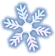 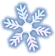 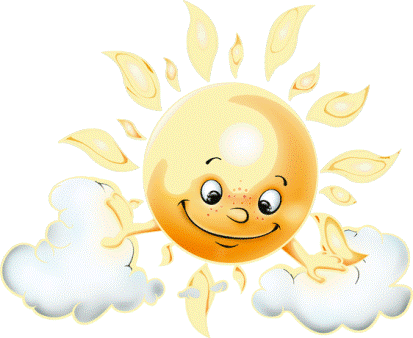 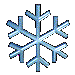 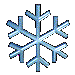 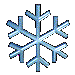 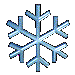 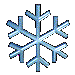 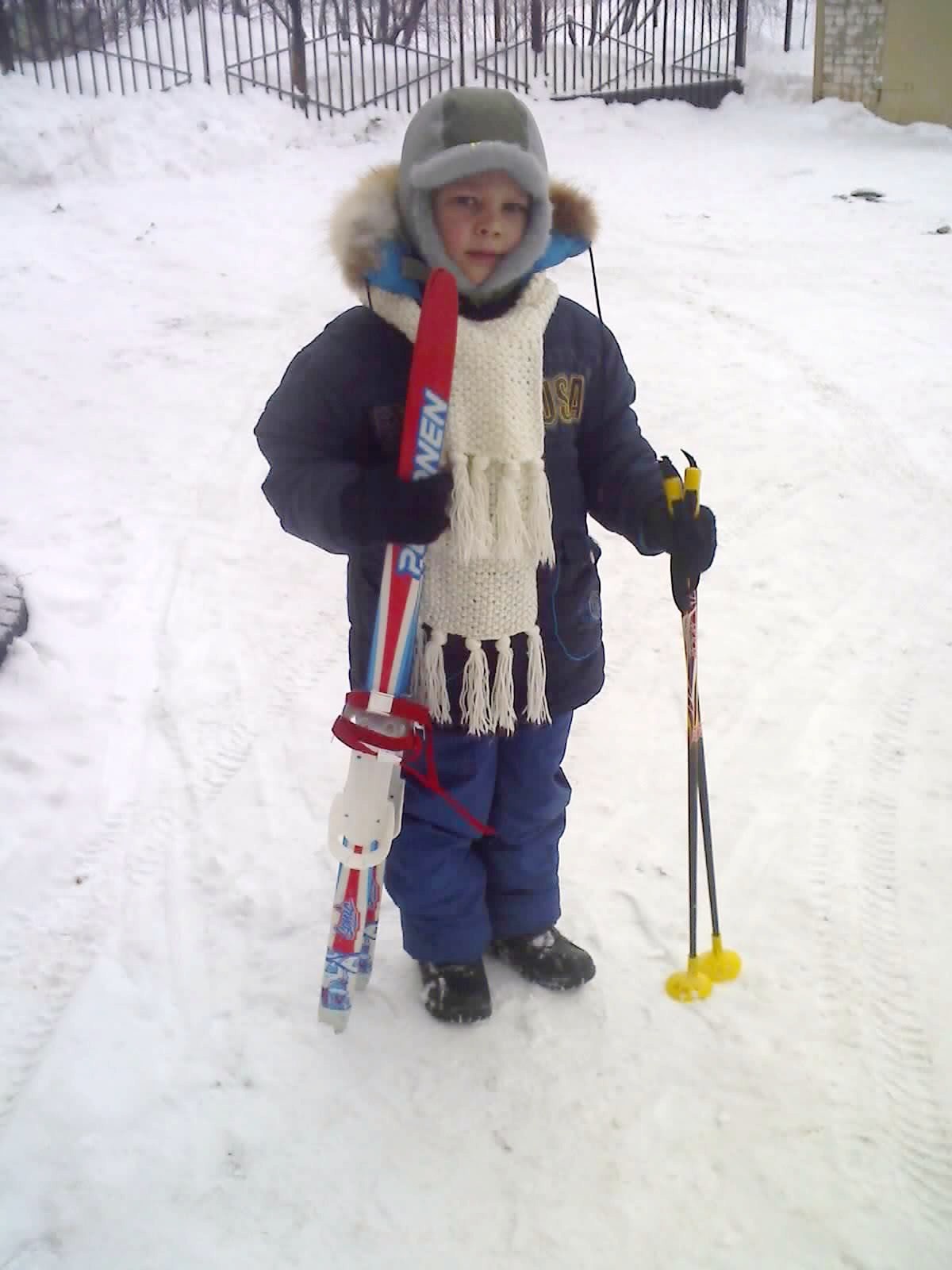 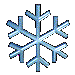 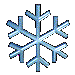 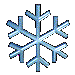 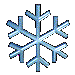 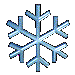 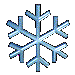 Ах, лыжи мои, лыжи, —Без вас я сам не свой.Ну что на свете ближеМне снежною зимой?
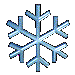 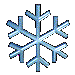 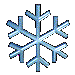 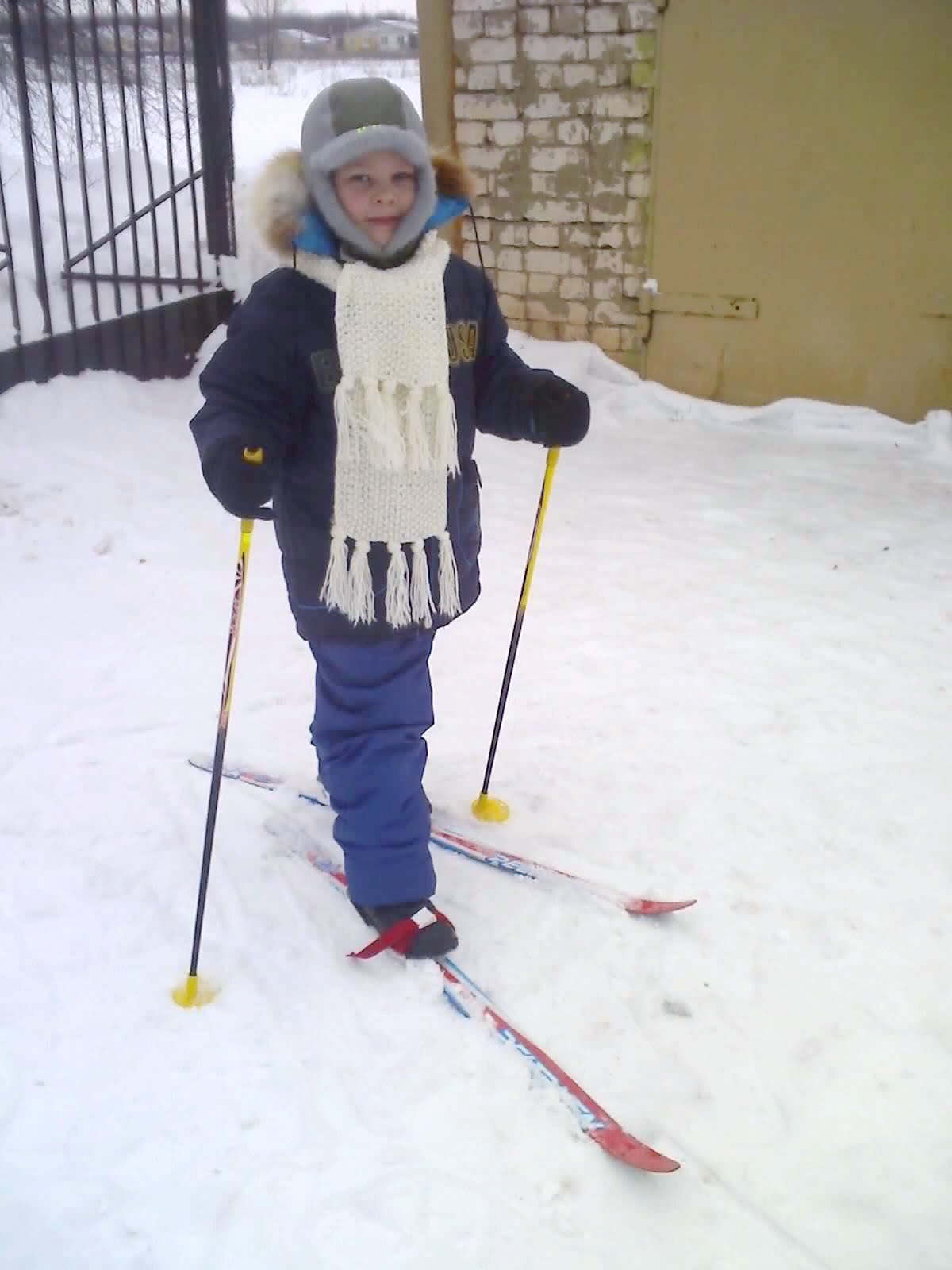 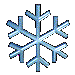 Хорошо ходить на лыжахМимо елей и берез.Воздух чист и неподвижен,Не пугает нас мороз.В быстром беге крепнет тело,Сила в мускулах растет,И в руках любое делоСразу спориться начнет.
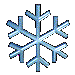 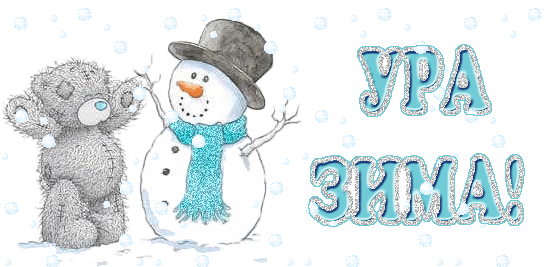 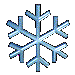 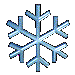 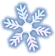 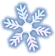 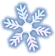 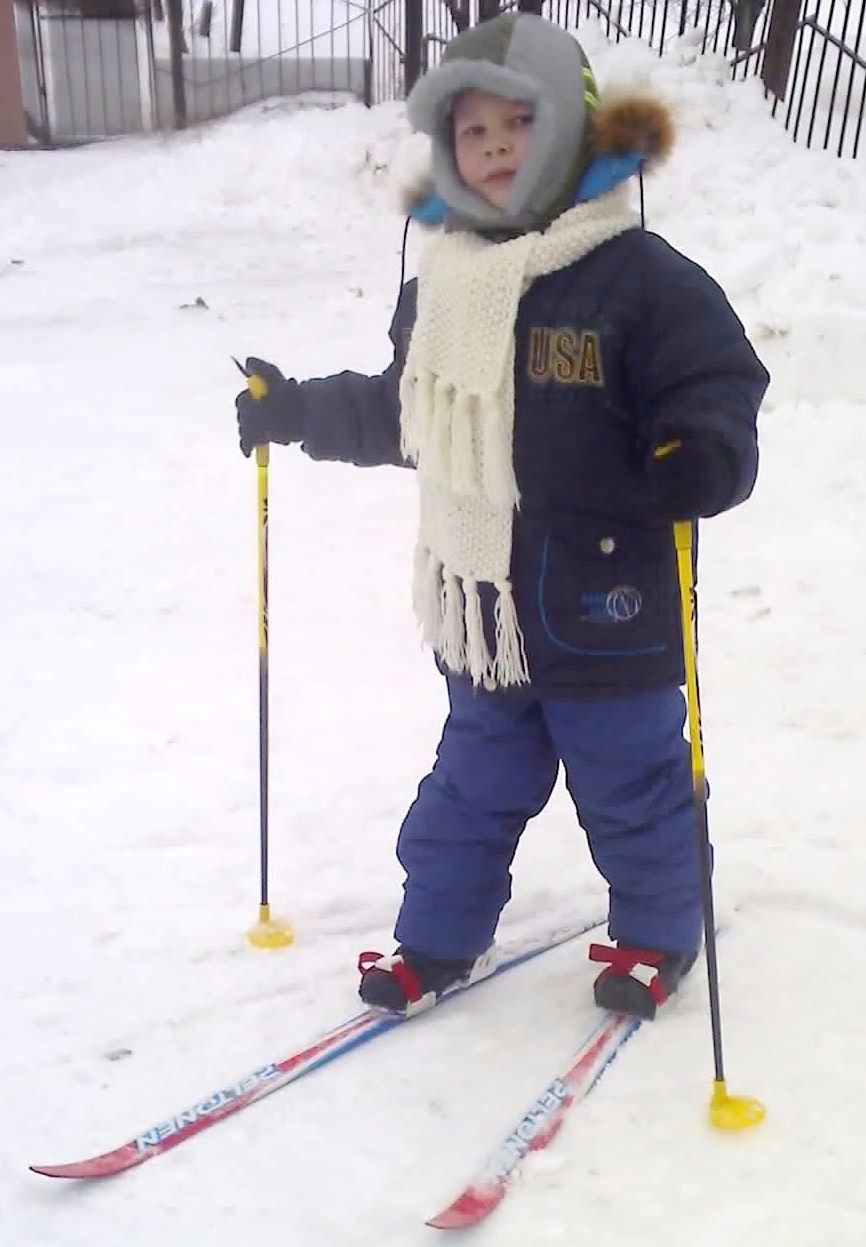 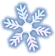 На лыжах я учусь ходить.
Морозным свежим воздухом дышу.
Вот «ёлочку» пытаюсь изучить:
Отталкиваюсь палками и лыжами черчу.
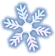 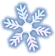 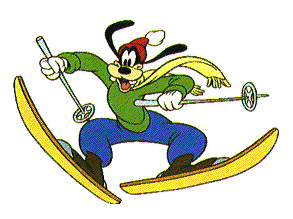 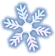 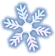 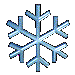 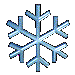 Нам подъёмы на сугробы- нипочём!
Боком встанем  мы и  «лесенкой»  пойдём.
Лыжа левая, затем правая…
Ну вот, и на самом верху уже я.
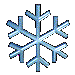 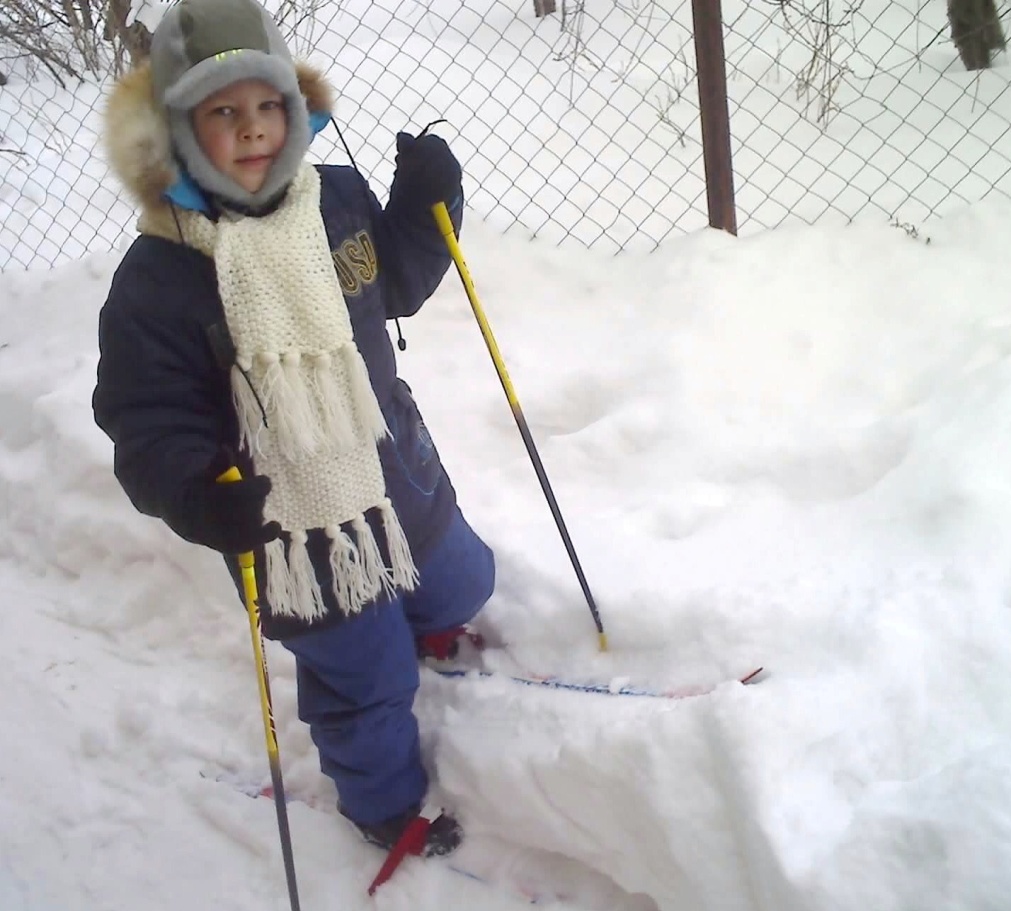 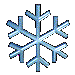 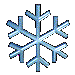 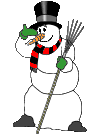 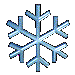 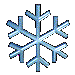 Отгадай.
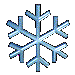 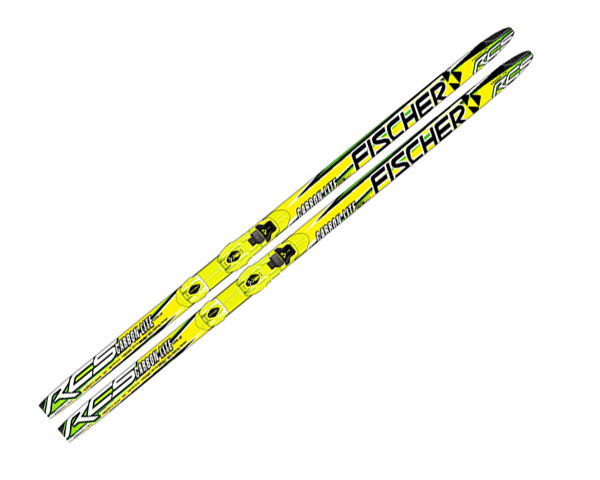 Две курносые подружкиНе отстали друг от дружки:Обе по снегу бегут,Обе песенки поют,Обе ленты на бегуОставляют на снегу!
     (лыжи)
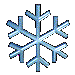 Кто по снегу быстро мчится,Провалиться не боится?
(лыжник)
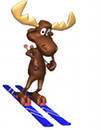 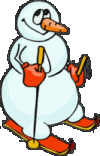 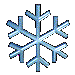 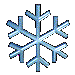 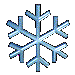 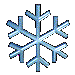 На заметку…
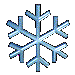 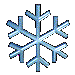 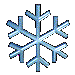 Если вы часто падаете назад, из-под вас убегают лыжи, проделайте упражнение: на ровном месте несколько раз сядьте на задники лыж и встаньте без помощи рук или палок. Вы почувствуете, что высокие задники ботинок, упираясь в голени ног, превосходно поддерживают переднезаднее равновесие.
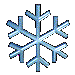 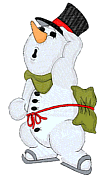 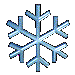 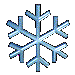 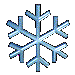 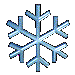 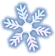 Если хочешь быть здоров,
Зимой на лыжах, ты, катайся!
Забудешь про таблетки, докторов.
На лыжах бегай и природой наслаждайся!
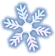 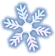 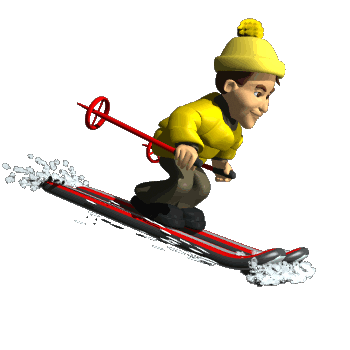 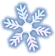 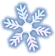 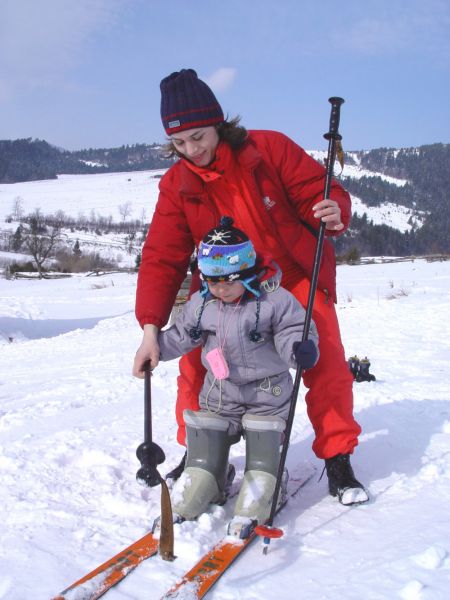 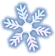 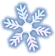